Телеканал СТБ
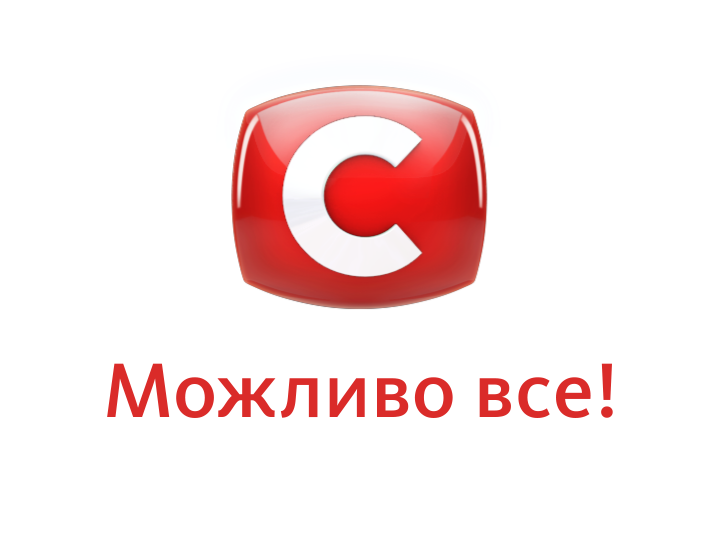 Інформаційна функція
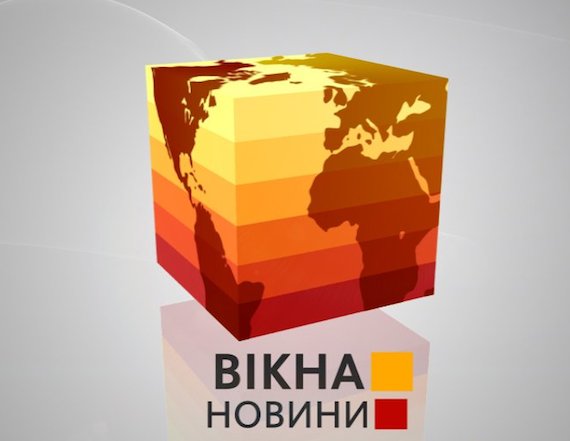 Призначення всіх засобів масової інформації – задоволення інформаційних потреб людини, суспільства, держави. Це відноситься і до телебачення, яке відрізняється лише тим, що здатне поширювати інформацію повніше, швидше, достовірніше і емоційно більш насичено, ніж радіо чи друковані ЗМІ.
Культурно-просвітницька функція
Будь-яка телепередача в якійсь мірі залучає людину до культури. Навіть інформаційні програми демонструють глядачеві учасників подій, ведучих, їх стиль спілкування, ступінь грамотності і т.д.
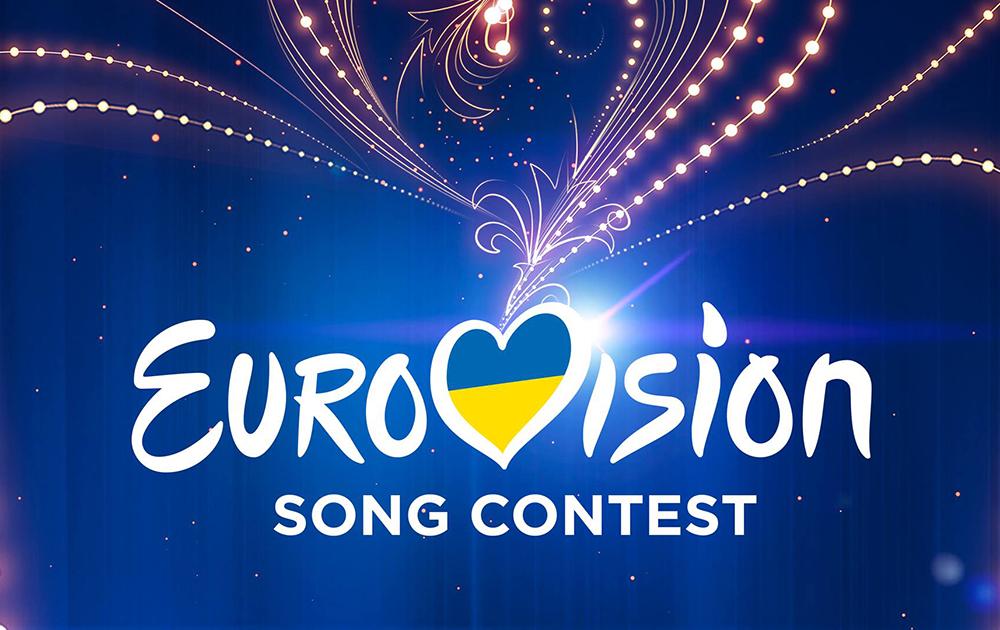 Культурно-просвітницька функція
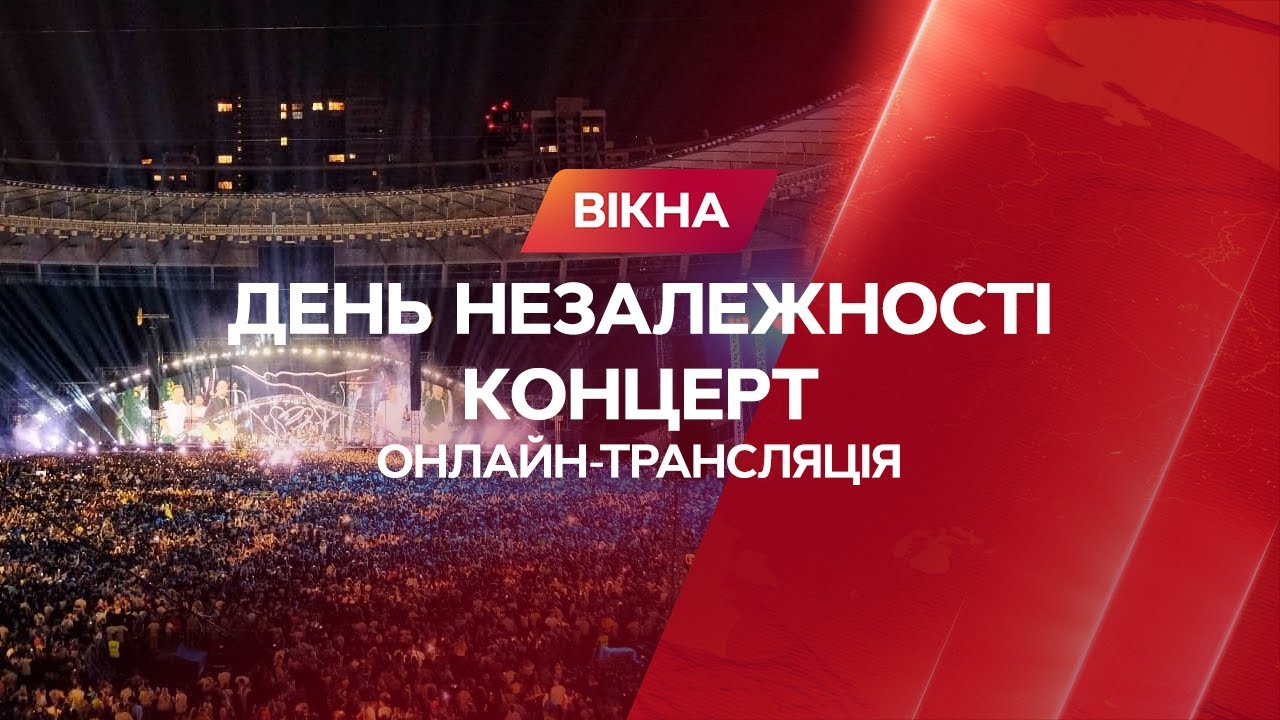 Інтегративна функція
Всі ЗМІ підтримують нормальне функціонування суспільства, на яке поширюється їх дія. Завдання телебачення – розвиток цього відчуття причетності кожного до всіх.
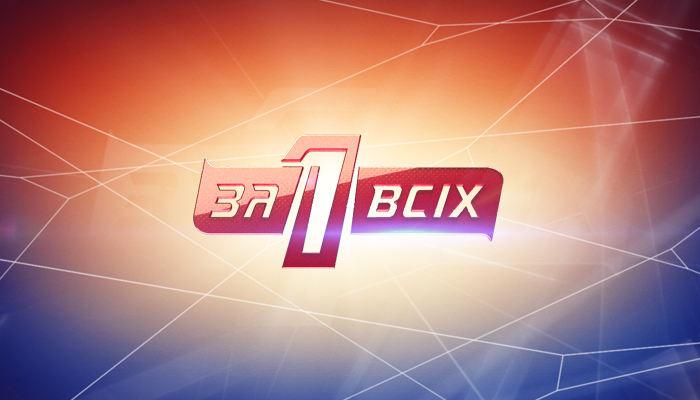 Соціально-педагогічна функція
Виконання цієї функції передбачає пряму залученість в ту чи іншу систему впливу на населення, на пропаганду певного способу життя з відповідним набором політичних, моральних і духовних цінностей.
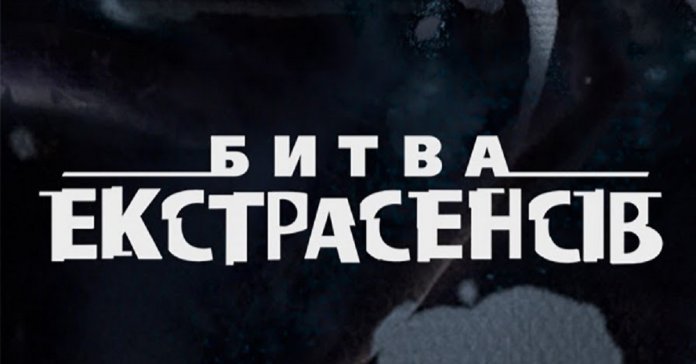 Соціально-педагогічна функція
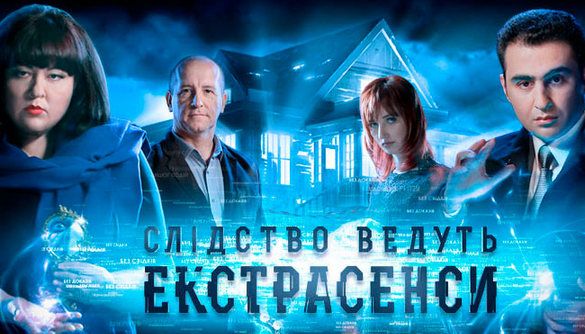 Організаторська функція
Організаторська функція ТБ виникає в тому випадку, коли телебачення саме стає ініціатором тієї чи іншої суспільної акції.
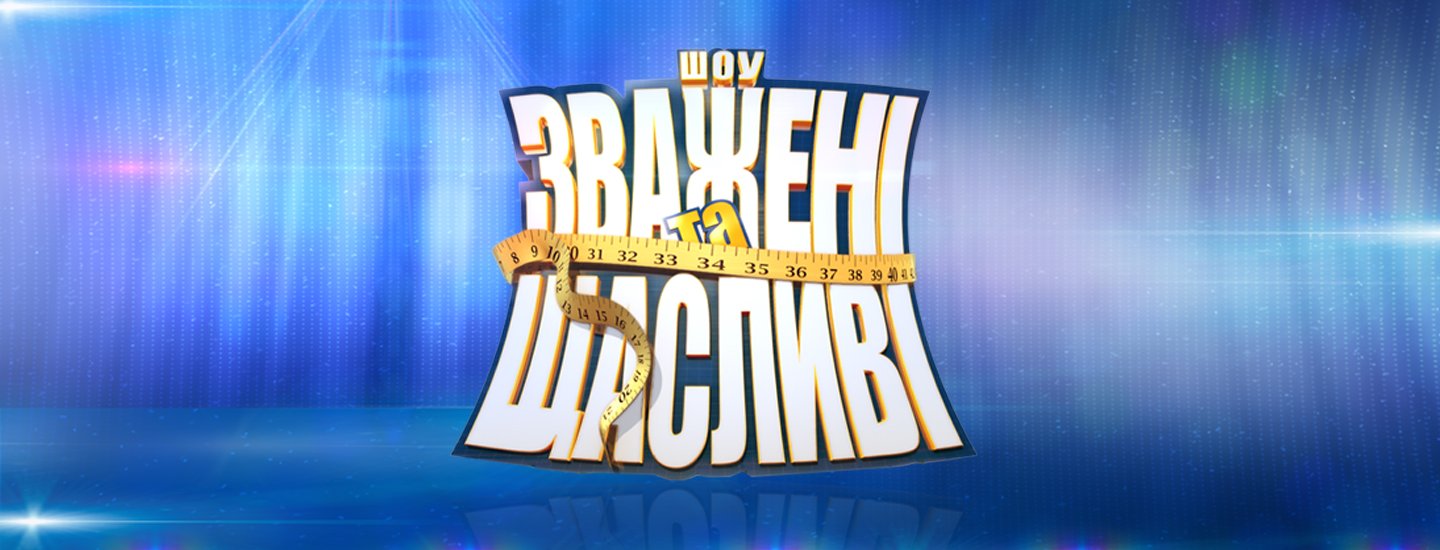 Організаторська функція
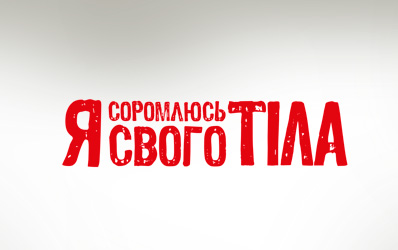 Організаторська функція
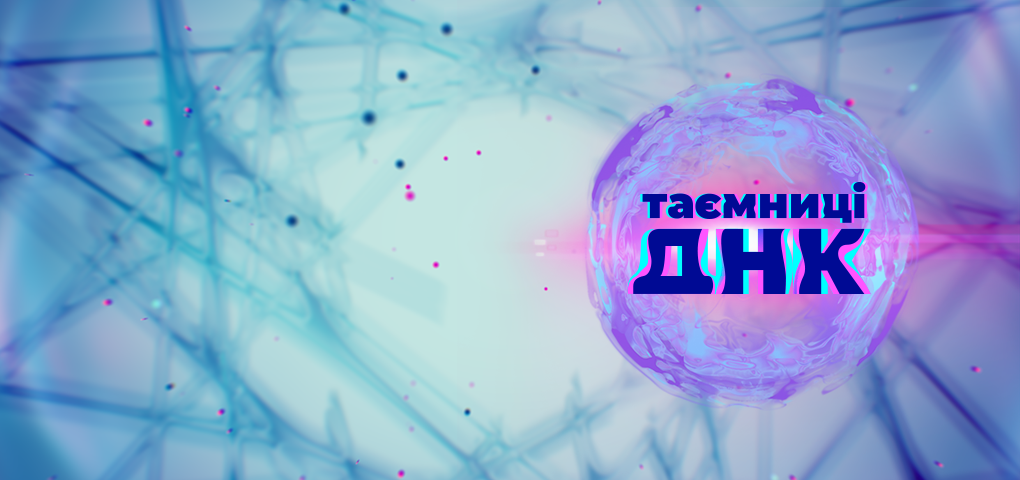 Освітня функція
Під освітньою функцією ТБ розуміється трансляція навчальних циклів на допомогу людям, які отримують ту чи іншу освіту.
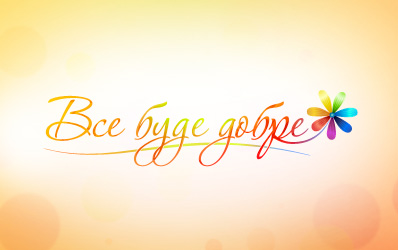 Освітня функція
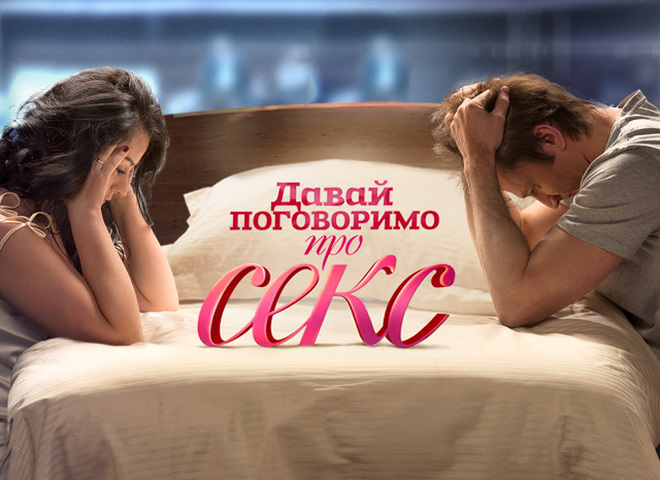 Освітня функція
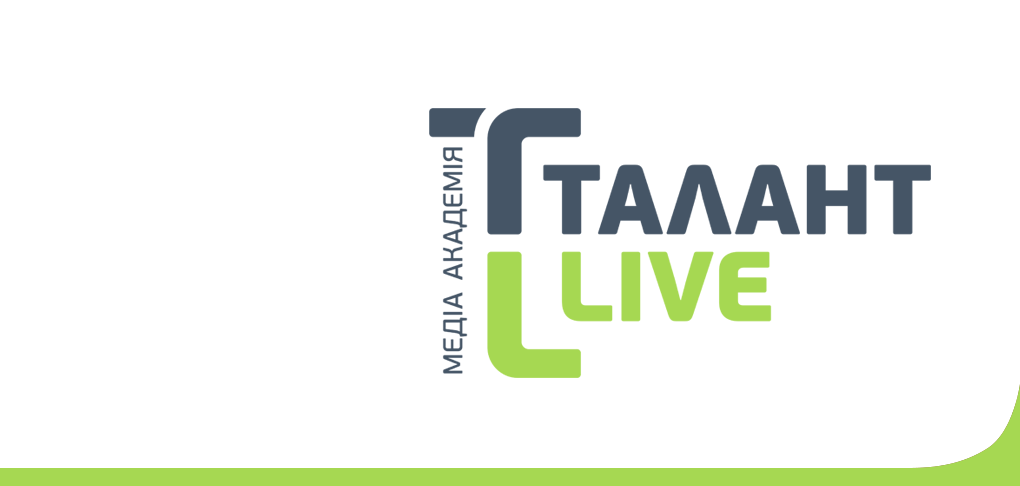 Рекреативна функція
Рекреація – це відпочинок, розслаблення, відновлення сил.
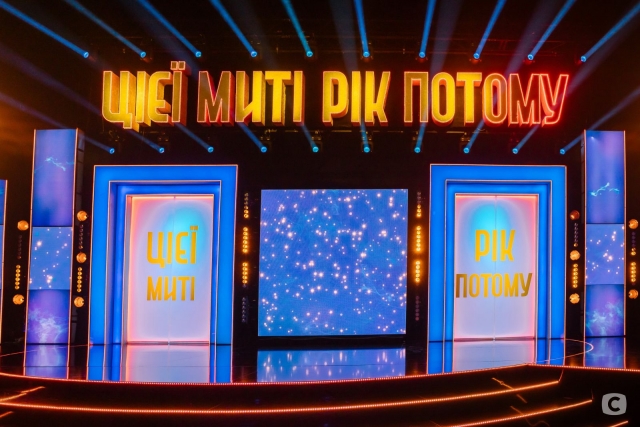 Рекреативна функція
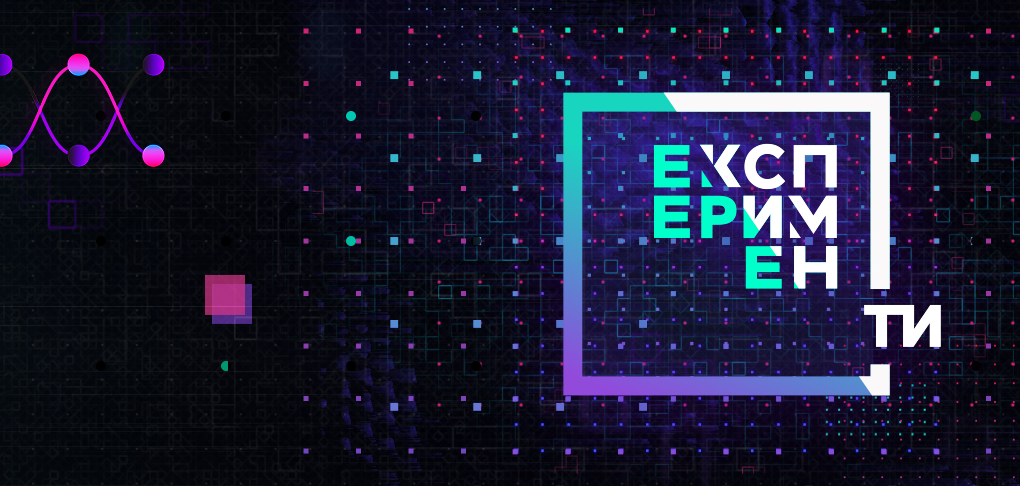 Рекреативна функція
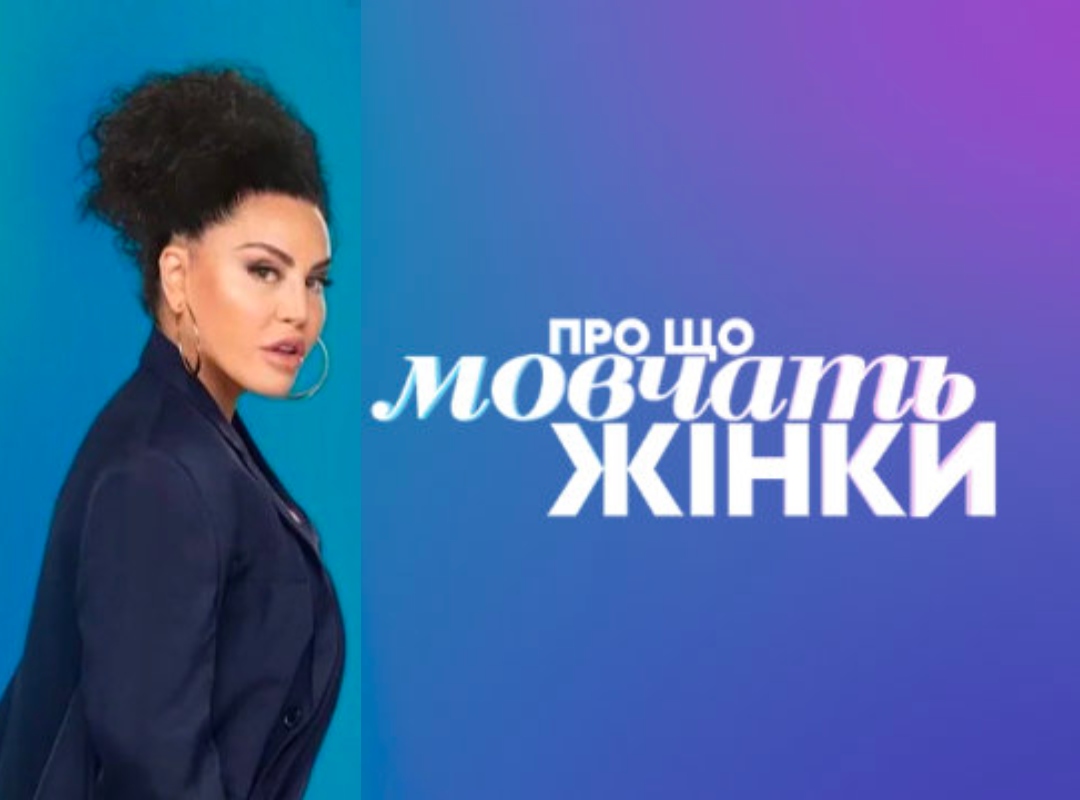 Рекреативна функція
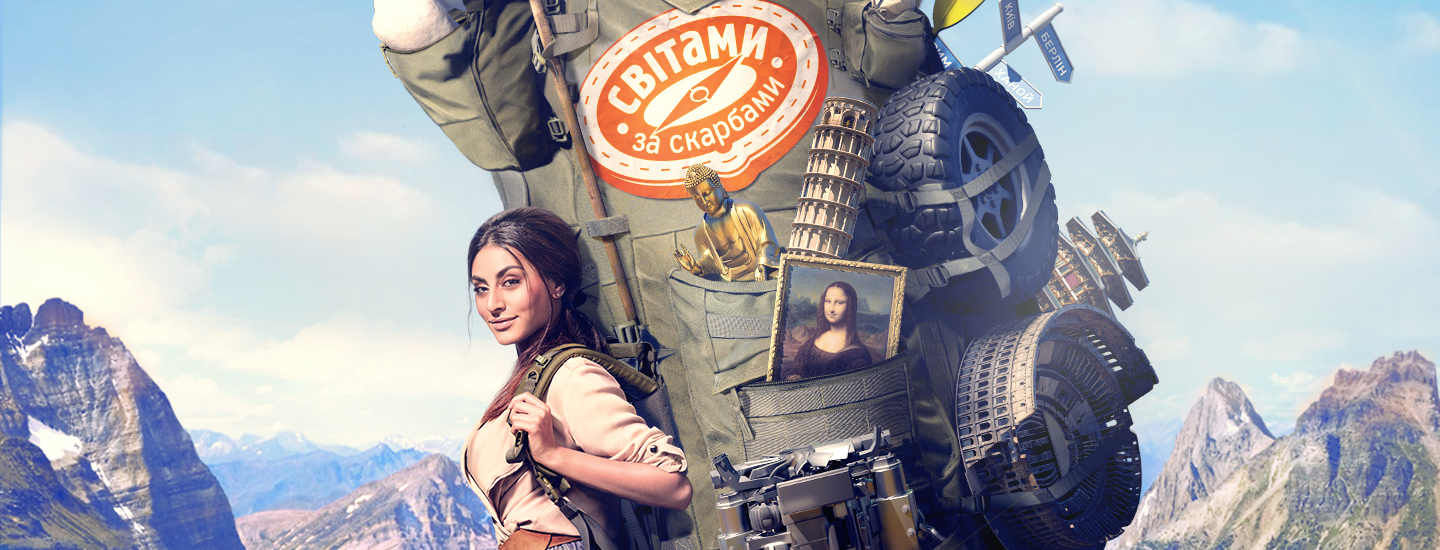 Рекреативна функція
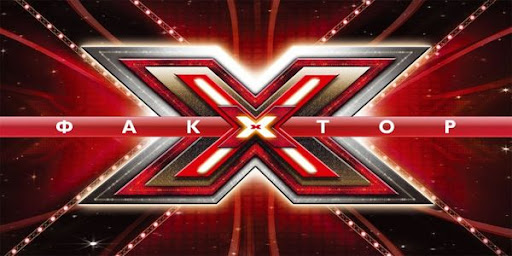 Рекреативна функція
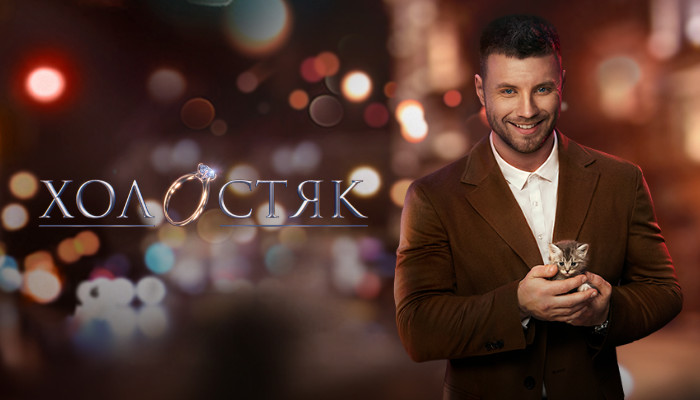 Рекреативна функція
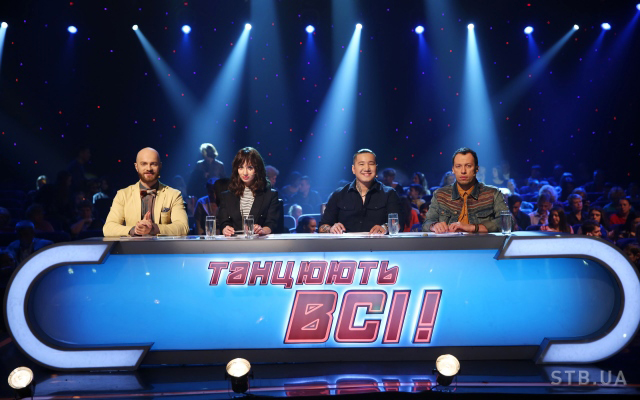 Рекреативна функція
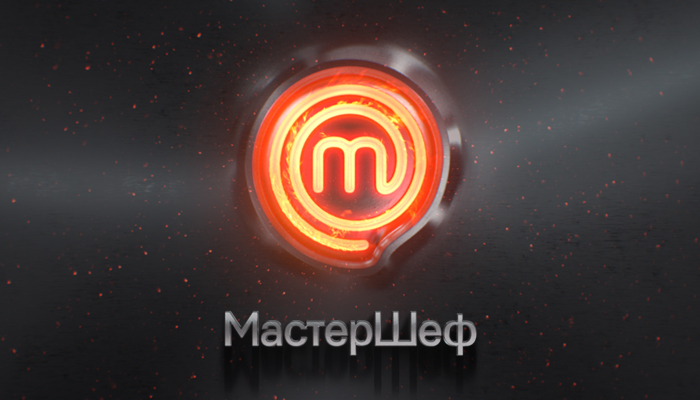 Рекреативна функція
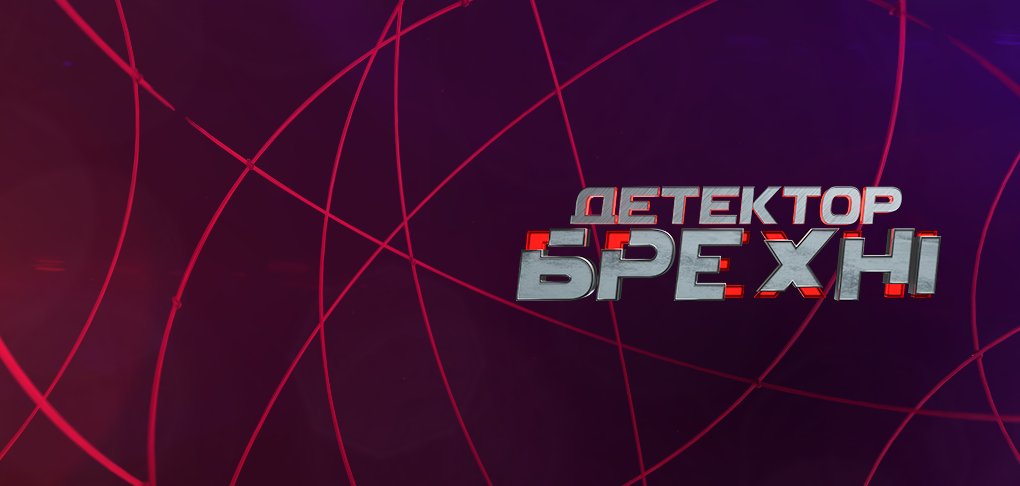 Формування громадської думки
За допомогою телебачення та його різних функцій можна висвітлювати таку інформацію, яка деяким чином і формуватиме ту чи іншу громадську думку.
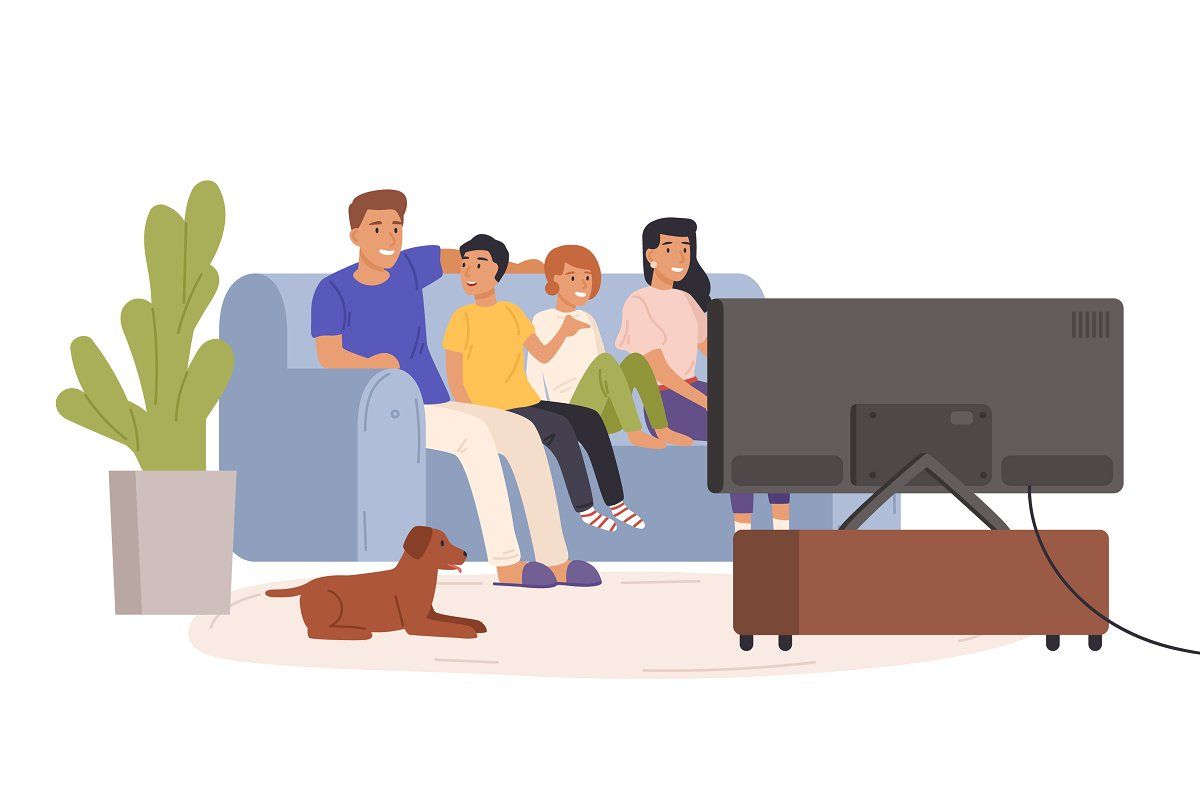 Дякуємо за увагу!
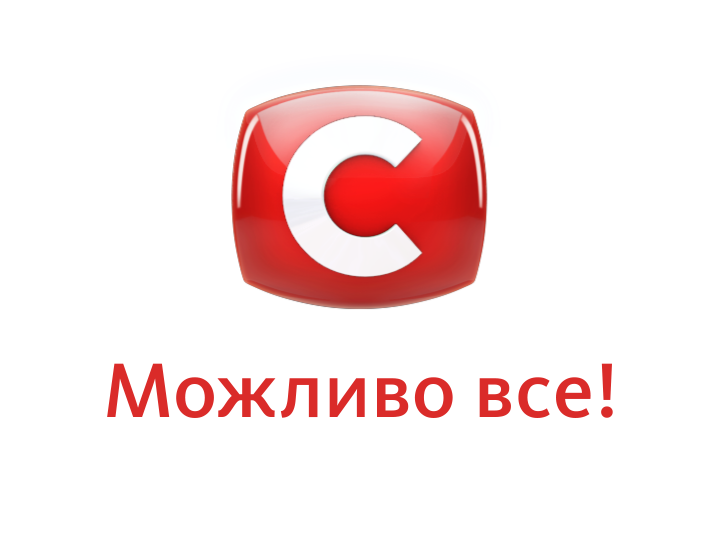